Morfologie ruštiny
Markus Giger
Slovesné třídy
Ruské sloveso se třídí různě. Obyčejně se přitom vychází z poměru mezi infinitivním a prézentním kmenem
Isačenko a Ďurovič operují s 10 slovesnými třídami
1. třída: slovesa 1. konjugace (tedy na /o/ s infinitivním kmenem na -a- a prézentním kmenem na -aj-, typ делать – делаю – делаешь
2. třída: slovesa 1. konjugace s infinitivním kmenem na -e- a prézentním kmenem na -ej-, typ краснеть – краснею – краснеешь
3. třída: slovesa 1. konjugace s infinitivním kmenem na -ova- a prézentním kmenem na -uj-, typ рисовать – рисую – рисуешь, воевать – воюю – воюешь
4. třída: slovesa 1. konjugace s infinitivním kmenem na -nu- a prézentním kmenem na -n-/-n,-, typ крикнуть – крикну - крикнешь
5. třída: slovesa 2. konjugace s infinitivním kmenem na -i- a prézentním kmenem na palatalizovaný konsonant nebo sykavku, typ ходить – хожу – ходишь
Prvních pět tříd je produktivní
6. třída: slovesa 1. konjugace s infinitivním kmenem na -a- a prézentním kmenem na konsonant (pokud je párový, pak s tvrdým a měkkým alomorfem), typ писать – пишу – пишешь, сеять – сею – сеешь
7. třída: slovesa 2. konjugace s infinitivním kmenem na -a- a prézentním kmenem na sykavku nebo palatalizovaný konsonant, typ держать – держу – держишь, стоять – стою – стоишь, спать – сплю - спишь
8. třída: slovesa 2. konjugace s infinitivním kmenem na -e- a prézentním kmenem na palatalizovaný konsonant, evtl. sykavku, typ видеть – вижу – видишь,  терпеть – терплю – терпишь
9. třída: slovesa 1. konjugace s infinitivním kmenem na -nu-, préteritálním kmenem na tvrdý párový konsonant nebo veláru a prézentním kmenem na -n-/-n,-, typ мёрзнуть – мёрзну – мёрзнешь – мёрз/мёрзнул – мёрзла; na rozdíl od sloves 4. třídy jsou částečně nedok. vidu
10. třída: slovesa 1. konjugace s infinitivem na -чь, -сть, -сти, -зть, -зти, přičemž infinitivní kmen někdy nelze zcela jednoznačně určit;
prézentní kmen je na veláru, dentálu, -b-/-b-, -n-/-n-, u kmenů na -d-/d,- nebo -t-/-t,- a u několika izolovaných sloves je někdy zvláštní préteritální kmen, typy печь – пеку – печёшь, нести – несу – несёшь, вести – веду – ведёшь – вёл, сесть – сяду – сядешь – сел
Vedle těchto deseti tříd je několik dalších skupin (např. typy давать – даю – даёшь, начать – начну – начнёшь, крыть – крою – кроешь, жить – живу – живёшь aj.) a izolovaných sloves jako петь – пою – поёшь, ехать – еду – едешь, идти, хотеть, быть, дать, есть
Ohledně kmenových alternací lze rozlišovat různé typy: alternaci mezi infinitivním a prézentním kmenem (jedním z alomorfů prézentního kmene) nacházíme všude. Slovesa, která mají v 3pl tvrdý párový konsonant (идут, ведут, берут, пекут) – jsou to slovesa 4., 9. a 10. třídy a některé vzácnější typy), vykazují alternaci mezi 1sg/3pl a ostatními prézentními tvary
Slovesa 1., 2., 3. a 6. třídy mají jednotný prézentní kmen, který se liší od kmene infinitivního
Slovesa 2. konjugace (5., 7., 8. třída) vykazují alternaci mezi 1sg a ostatním tvary prézentu
I RG (1980) pracuje s poměrem mezi kmenem infinitivním a prézentním:
«Словоизменительные классы глаголов – это группы глаголов, принадлежащих к одному и тому же спряжению и характеризующихся тождественным формальным соотношением основ прош. и наст. вр.» (RG 1980, I: 647)
Třídy RG vypadají následovně:
I. třída: infinitivní kmen končí na vokál, prézentní na -j-: играть –  играю, белеть – белею, гнить – гниёт, дуть – дует. Jsou zde tedy spojena slovesa 1. a 2. třídy u Isačenka/Ďuroviče a dále slovesa гнить a дуть, která u I/Ď jsou mimo systematiku
RG ovšem počítá s podtřídami, totiž s infinitivním kmenem na -a-, na -e-, na -i- a na -u- a také s pátou podtřídou, která obsahuje slovesa typu пить (пью), бить (бью), брить (брею), крыть (крою), která u I/Ď jsou buď neproduktivní kvantitativně omezené vzory nebo vůbec izolovaná slovesa
II. třída RG obsahuje slovesa s infinitivním kmenem na -ova- a prézentním na -uj-, odpovídá tedy 3. třídě u I/Ď, čili zde se třídy shodují, jenom jsou jinak číslovány
III. třídu v RG tvoří slovesa na -n(u)- typu минуть, тянуть, čili tato třída odpovídá 4. třídě u I/Ď
IV. slovesná třída RG obsahuje slovesa typu мёрзнуть, гаснуть, čili odpovídá 9. třídě u I/Ď
V. třída RG se zakládá na tom, že v infinitivním kmeni je na konci vokál, který v prézentním kmeni chybí a dochází ke kmenovým alternacím: плакать – плачу, брать – беру, врать – вру, колоть – колю. Zde jsou tedy slovesa 6. třídy u I/Ď spojena s typem колоть, který u těchto autorů patří do neproduktivních skupin. V RG tato třída se dále člení do tří podtříd (1. s inf. kmenem na a a konsonantem v prézentu, druhá s inf. kmenem na o, třetí s inf. kmenem na e jako реветь).
Z těchto podtříd má první ještě tři podskupiny: 1. s inf. kmenem na a a konsonantem jako писать,
druhá s prézentním kmenem na j jako смеяться, třetí s inf. kmenem na a a pohyblivým vokálem jako брать)
VI. třída RG obsahuje slovesa, u nichž jsou préteritální a prézentní kmen dle RG totožné: мочь, беречь, лечь, везти, нести, грести, сесть atd. Jsou to tedy většinou slovesa 10. třídy I/Ď. „Totožnost“ préteritálního a prézentního kmene je relativní, protože prézentní kmen vystupuje vždy ve dvou alomorfech, např. /mog/ - /mož/, /pek/ - /peč/, ale i /n,os/ - /n,os,/ nebo /v,oz/ - /v,oz,/. RG je třídí do dvou podtříd, první s velárním kmenem, druhou s ostatními konsonanty
VII. slovesná třída RG (1980) jsou slovesa typu вести, мести, жить, деть, která u I/Ď patří do 10. třídy nebo k neproduktivním vzorům a izolovaným slovesům. RG tuto třídu definuje výčtem konsonantů, které v prézentním na rozdíl od préteritálního (infinitivního) kmene stojí: /t/, /d/, /v/, /n/
VIII. slovesná třída RG jsou slovesa typu давать, u nichž alternuje sufix /va/ infinitivního kmene s /j/ v prézentu. U I/Ď je to jedna z neproduktivních skupin. RG konstatuje, že kromě uvedeného střídání tato třída se podobá na její první třídu
IX. slovesná třída jsou slovesa s /a/ v infinitivním kmeni a s nazálním konsonantem v prézentním kmeni: жать – жму, жать – жну, начать – начну
U I/Ď je to další z neproduktivních vzorů
X. slovesná třída v RG jsou slovesa 2. konjugace, to znamená slovesa s vokály a, e, i v infinitivním kmeni a a konsonantem v kmeni prézentním: белить, обидеть, кричать. U I/Ď jsou to tedy slovesa tří tříd, 5., 7. a 8. RG je zařazuje do tří podtříd, které odpovídají třem uvedeným třídám u I/Ď
I RG počítá kromě svých tříd ještě s několika izolovanými slovesy: хотеть, бежать, идти, ехать, быть, дать, есть a několik dalších.
Vidíme tedy, že tím, že základní princip – třídění podle vztahu infinitivního (resp. préteritálního) kmene a kmene prézentního – je totožný, se třídění Isačenka/Ďuroviče a třídění RG (1980) dá bez větších problému vzájemně převést. Rozdíl je spíše v hierarchizaci faktů než v zásadně jiném přístupu. Někde jedna nebo druhá mluvnice používá jistou tvaroslovnou vlastnost výš než ta druhá, jinde zase níž
Isačenkovo třídění má tu výhodu, že odděluje produktivní slovesné vzory (prvních pět tříd) od neproduktivních. V RG oproti tomu jsou např. v I. a v X. třídě produktivní vzory spolu s naprosto izolovanými a málo početnými.
Nevýhoda je, že Isačenkovi a po něm Ďuroviči zůstává celá řada sloves v tzv. neproduktivních skupinách, které nejsou slovesné třídy, ale ani izolovaná slovesa. V podstatě by I/Ď mohli mít i 18 nebo 19 slovesných tříd
Na druhé straně potřebuje RG poměrně složitou hierarchii: třídy – podtřídy – skupiny
(Shodné) číslo zrovna deseti slovesných tříd je tedy v obou případech do jisté míry arbitrární; možná je vyvoláno i jinými než přímo morfologickými důvody
V každém případě je vidět, že segmentace slovesa a jeho zařazení do paradigmat je mnohem méně jednoznačné, než je tomu u substantiva: počítáme-li principiální možnost různé segmentace koncovek dvou
základních konjugací (u, oš/iš, ot/it  nebo u, š, t?) a násobíme-li ji s možnými rozdíly v jednotlivých slovesných třídách, tak vidíme, že bychom mohli mít poměrně mnoho různých slovesných systémů, které by všechny do té či jiné míry mohly být oprávněné. Srov. Thelin (1975): Towards a theory of verb stem formation and conjugation in modern Russian: with an excursus on so-called e-o alternations and mobile vowels. Uppsala 1975.
Souvisí to nakonec s typologickými vlastnostmi nominálního a verbálního systému v ruštině, resp. ve slovanštině obecně: sloveso není tvořeno tak klasicky podle flektivního typu, jak je tomu u (ruského či
slovanského) podstatného jména se svými silně syntetizovanými koncovkami. Sloveso má mnohem více aglutinačních rysů, než je tomu u substantiva a jsou rozpory mezi možností formální segmentace a otázkou významu či funkce všech případně segmentovaných morfémů (viz /o/ vs. /i/ v časování prézentu)
Historické hledisko se může silněji uplatnit, než je tomu u substantiva, srov. např. třídění slovesa obvyklé v češtině s pěti slovesnými třídami podle „tematického“ elementu v prézentu: 1. -e- (nést, brát, mazat, péct), 2. -ne- (tisknout, minout, začít), 3. -je- (krýt, kupovat), 4. -í- (prosit, trpět, sázet), 5. -á- (dělat)
Toto třídění odpovídá celkem pěkně čtyřem třídám slovanského slovesa podle A. Leskiena pro staroslověnštinu z 19. stol., s rozřazovacím kritériem původního tematického elementu: o/e, no/ne, jo/je a o/i, s některými přesuny a k tomu původně neexistující typ dělat s „tematickým vokálem“ á, který není ani ve východní slovanštině, v níž neproběhla kontrakce skupin vokál+j+vokál
Když není třídění jednotné v rámci morfologického popisu jednoho jazyka, o to větší opatrnost je potřebná při srovnání různých slovanských jazyků
Tvoření vidových tvarů
Tvoření vidových tvarů probíhá drtivou většinou pomocí slovotvorného materiálu, tedy prefixů a sufixů; proto se celé tvoření často v tvarosloví ruštiny vůbec neuvádí. Je to však nedůsledné, pokud vycházíme z toho, že se jedná o gramatickou kategorii
Dokonavé nebo nedokonavé jsou slovesné kmeny. Základní princip je: od jednoduchého slovesa (verbum simplex), které je nedokonavého vidu, se odvozuje prefigované sloveso s jiným významem (skutečný slovotvorný proces); toto odvozené sloveso je dokonavé. Od tohoto odvozeného dokonavého slovesa se zase odvozuje pomocí sufigace sekundární
nedokonavé sloveso, které významově odpovídá druhému slovesu (gramatická derivace):
писать (ipf.) => подписать (pf.) => подписывать (ipf.)
делать (ipf.) => разделать (pf.) => разделывать (ipf.)
Takto vznikají tzv. vidové páry, které vystupují všude tam, kde to je sémanticky vhodné: подписывать/ подписать, разделывать/разделать 
Původní jednoduchá slovesa se perfektivizují v případě nutnosti pomocí tzv. „prázdného“ prefixu: писать (ipf.) / написать (pf.), делать (ipf.) / сделать (pf.)
Přitom je původní sloveso писать imperfectivum tantum,  párové je pouze писать что-то s objektem
Několik málo jednoduchých sloves je dokonavého vidu (давать/дать), někdy vystupují izolované derivace (покупать/купить), někdy není směr derivace jasný (поступать/поступить)
Dokonavá jsou i slovesa 4. třídy, která vyjadřují jednorázové děje, jako páry se uvádějí např. кричать/крикнуть, прыгать/ прыгнуть atd.
V několika případech se nacházejí etymologicky odlišná slovesa synchronně jako vidový pár, tedy jedná se o su-pletivismus: брать/взять, класть/ положить atd. Platí to i pro prefigovaná slovesa pohybu: заходить/зайти,
приносить/принести, переводить/перевести atd. NB: simplicia (ходить – идти, носить – нести, водить – вести etc.) nejsou vidové páry, nýbrž všechna nedokonavá. Vyjadřují jednorázové (jednosměrné) pohyby, resp. nejednorázové (nejednosměrné) pohyby
Několik sloves (převážně přejatá, málo domácích) jsou tzv. biaspektuální, tedy nemají zvláštní tvary nedok. a dok. vidu: ликвидировать, дезертировать, велеть, жениться
U přejatých sloves dochází částečně k integračním procesům tím, že se tvoří prefigovaný dok. partner (srov. формулировать – сформулировать) nebo – v jedné formálně vymezené skupině – tvořením naopak
sufigovaného nedok. partnera (реализовывать - реализовать)
Ne všechna slovesa jsou párová, párovost je závislá na sémantice. Slovesa jako весить nebo ходить jsou imperfectiva tantum, slovesa jako очутиться ,ocitnout se‘ jsou perfectiva tantum
Je třeba rozlišovat vid jako binární kategorii a způsoby slovesného děje (=lexikální modifikace děje), jichž je mnoho: ingresivní (загоровить, запеть), evolutivní (раскричаться), egresivní (дописать), finitivní (отобедать), delimitativní (почитать), perdurativní (простоять, s povinným údajem času), exhaustativní (убегаться), saturativní (набегаться) atd. => Isačenko, Petruchina
Formální rozdíl při tvoření určitých slovesných tvarů je mezi oběma vidy pouze ve futuru, kde dokonavá slovesa nemají opisné tvary (*буду сделать, *буду написать, *будет очутиться) a pak – zhruba – při tvoření prézentních participiálních tvarů a přechodníku minulého (viz odpovídající části přednášky)
Kromě toho probíhá tvoření určitých (finitních) tvarů pasiva – pokud existují – v závislosti na vidu: nedokonavě дом строится (строился, будет строится) рабочими, dokonavě дом был/будет построен рабочими, дом уже построен atd.
Prefixy jsou polyfunkční, což vede k paralelním tvořením nebo dokonce k homonymním slovesům, kde jedno je tvořeno podle jistých způsobů slovesného děje, jinde je zachován původní prostorový význam prefixu, ještě jinde je prefix využit v nějakém přeneseném smyslu nebo je „prázdný“ v rámci tvoření vidových párů: srov. убегать ,utíkat, prchat‘ (prostorový význam), убегаться ,uštvat se, uběhat se‘ (způsob slov. děje), усовершенствовать ,zdokonalit‘ („prázdný“ prefix, nedok. совершенствовать), заговорить1 ,začít mluvit‘ (způsob sl. děje), заговорить2 ,zažehnat zaříkáváním‘ (přeneseně, nedok. заговаривать), заходить1 ,začít chodit‘ (způsob sl. děje),
заходить2 (nedok.!) ,zacházet, zahýbat (za něco); stavovat se (u někoho, pro někoho); zapadat (o slunci)‘ (více méně jasně prostorově, k dok. slovesu зайти) 
V rámci „vidových párů“ je třeba si uvědomit, že sémantický vztah mezi nedok. a dok. partnerem není vždy stejný. Srov. слышать/услышать, kde dok. vid vlastně vyjadřuje začátek děje, писать/написать (письмо), kde dok. vid vyjadřuje ukončení děje (nedok. vyjadřuje buď jeho pouhou existenci jako fakt, jeho průběh nebo jeho opakování), находить/найти, kde dok. vid vyjadřuje momentální děj, zatímco nedok. vyjadřuje jeho existenci jako fakt nebo jeho opakování, ale nikoliv jeho průběh
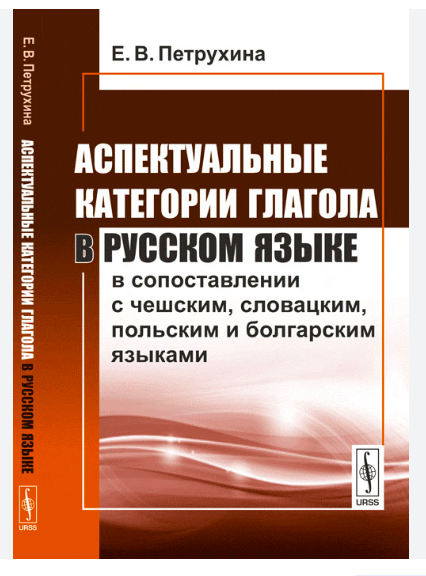